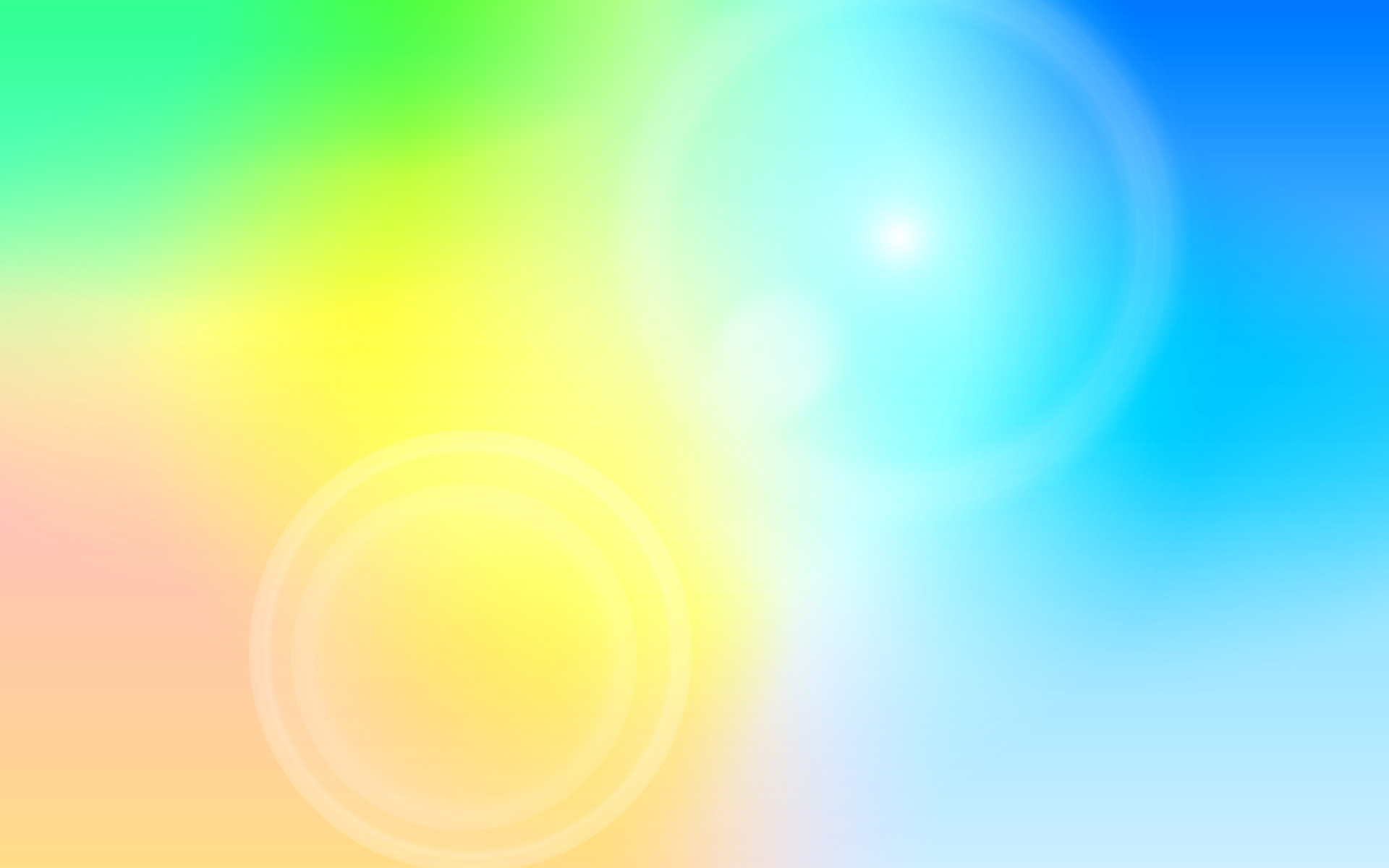 МБДОУ «Детский сад «Колосок»
Презентация на тему:
«В детский сад без слез!»
Торбеево
2015г
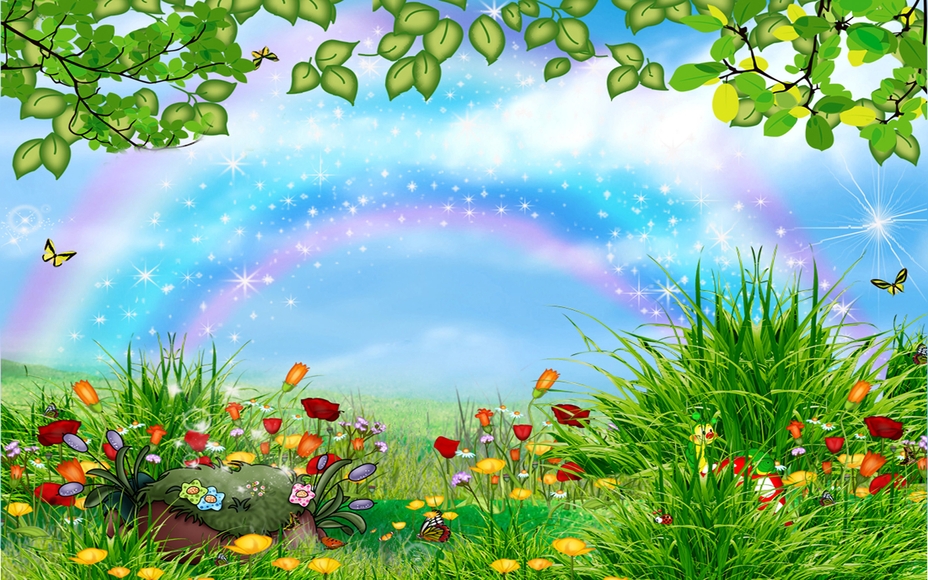 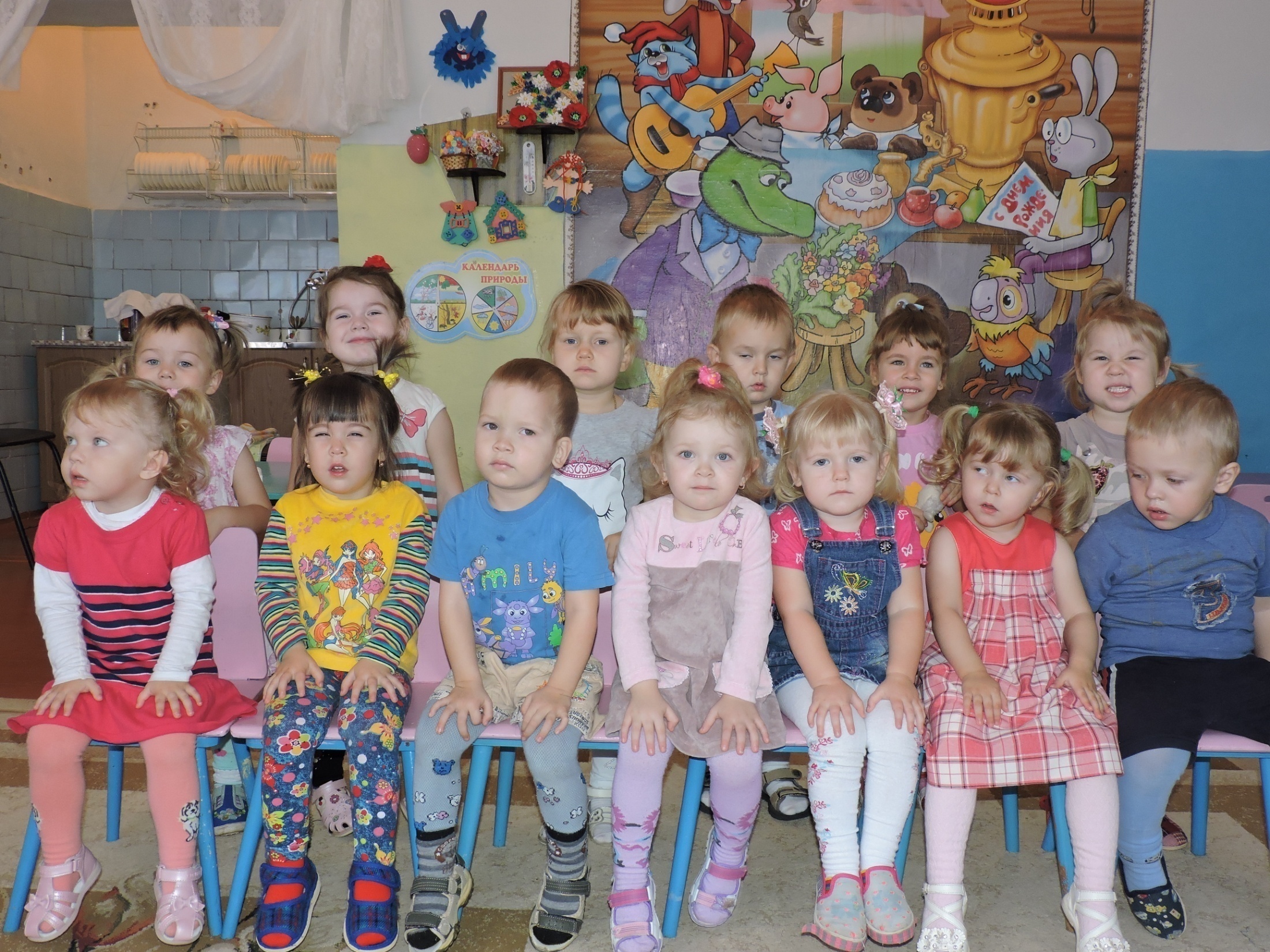 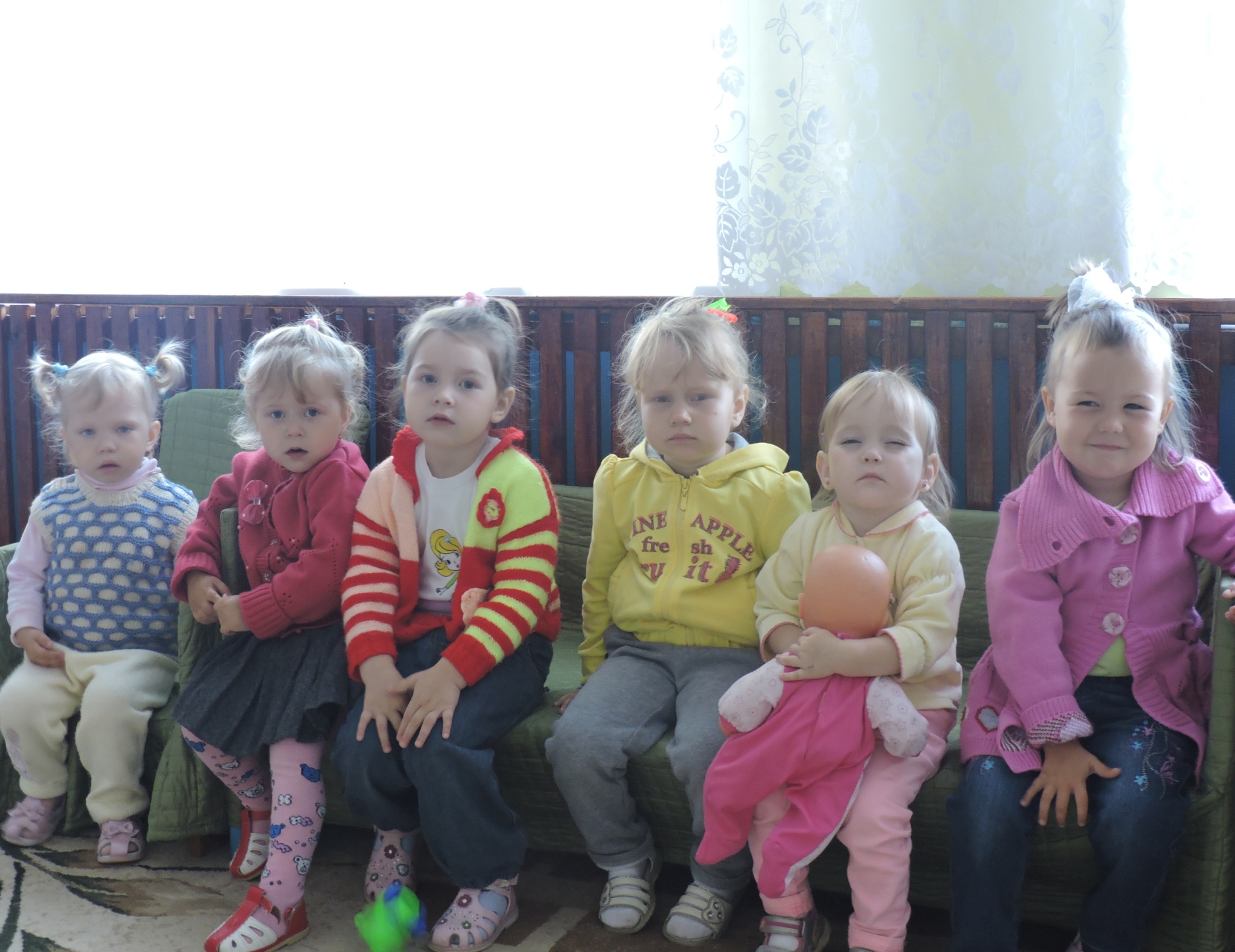 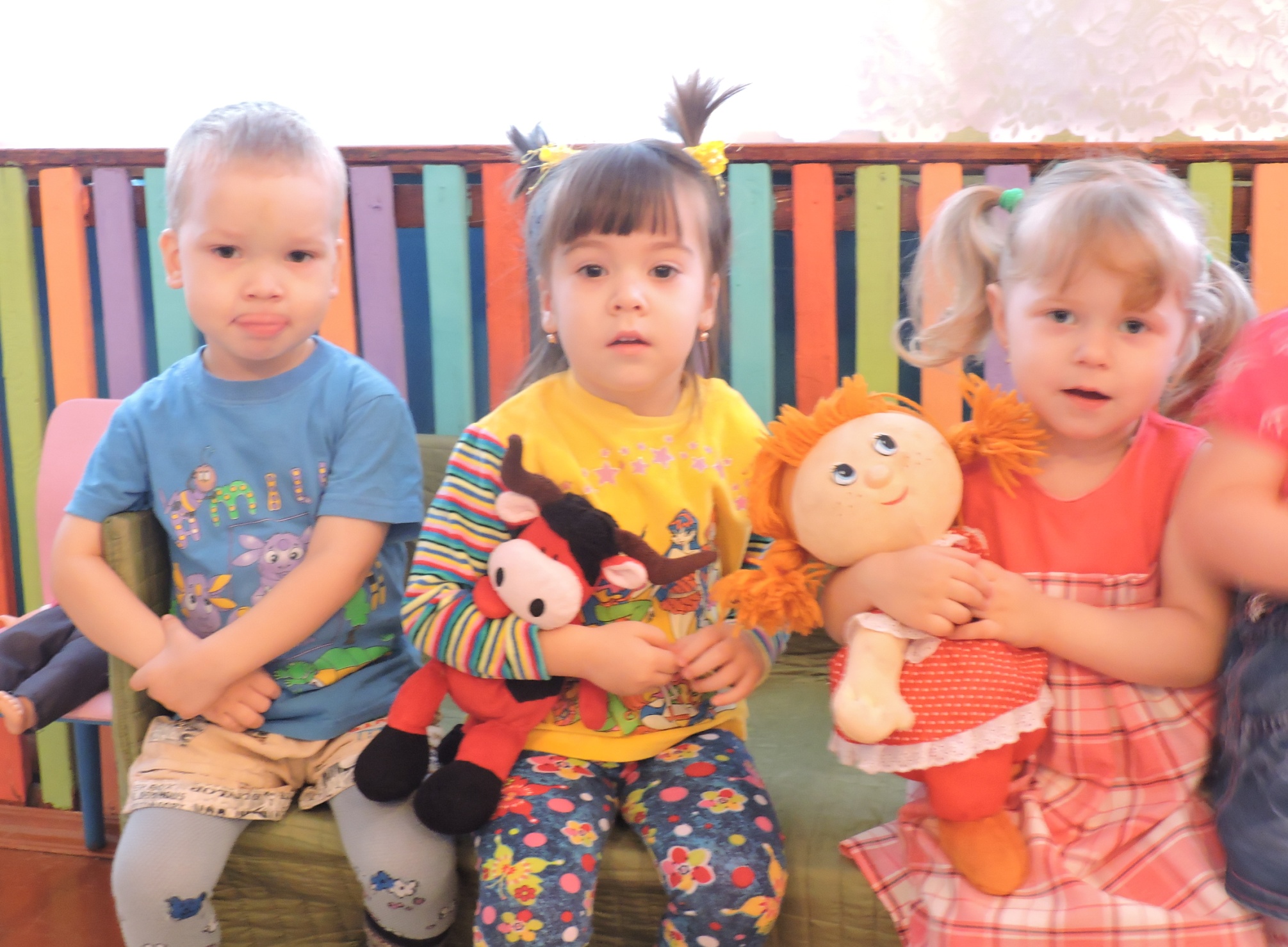 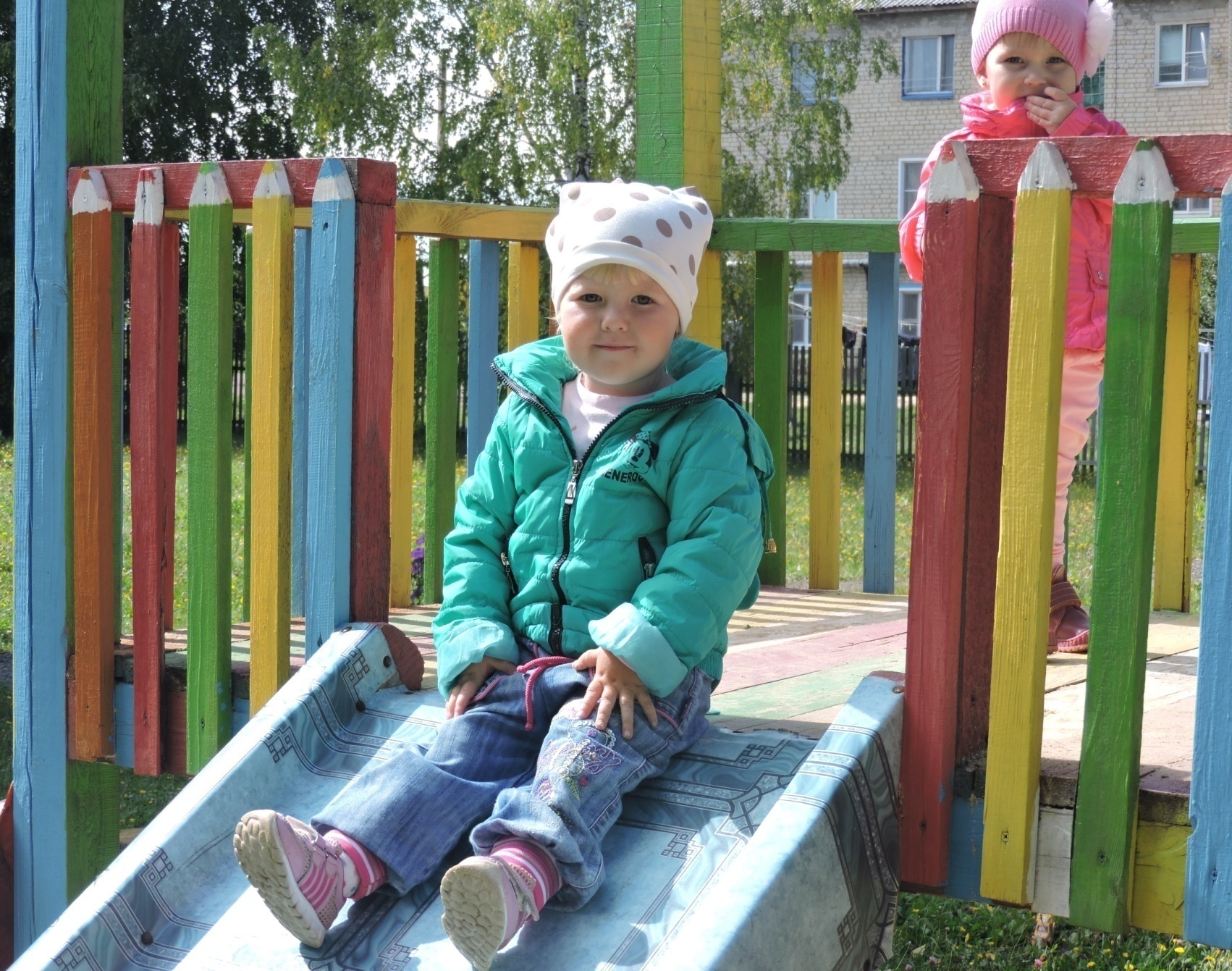 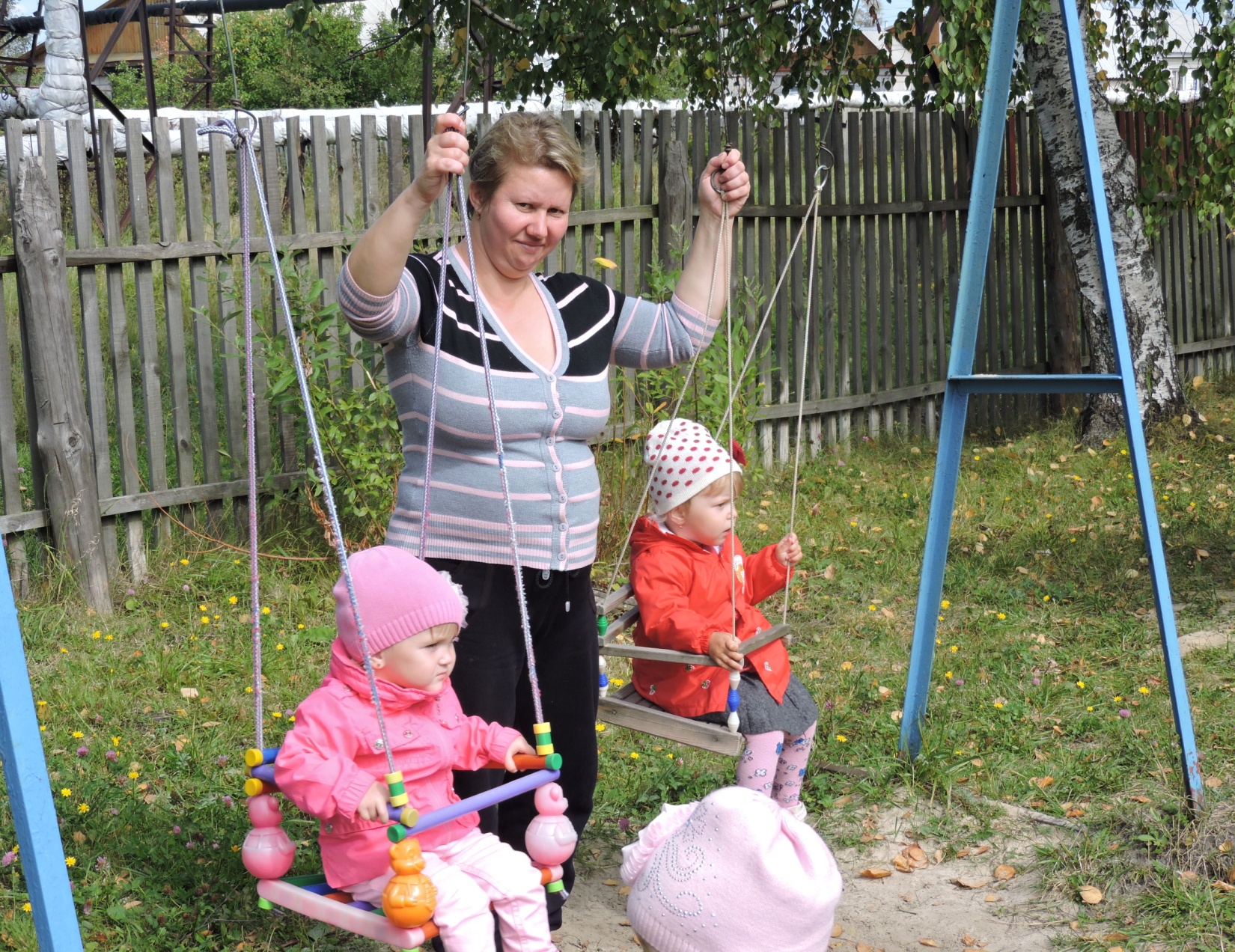 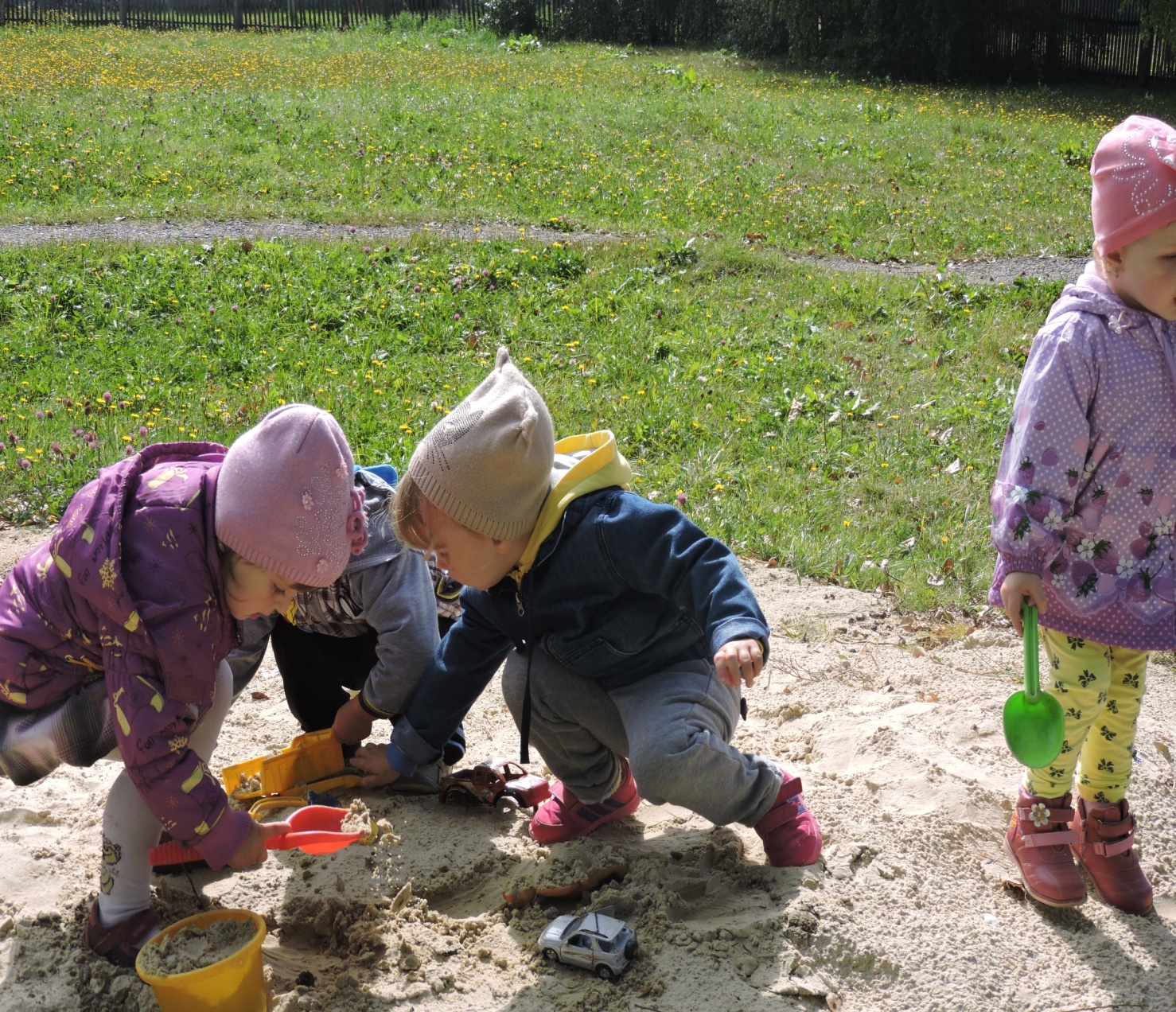 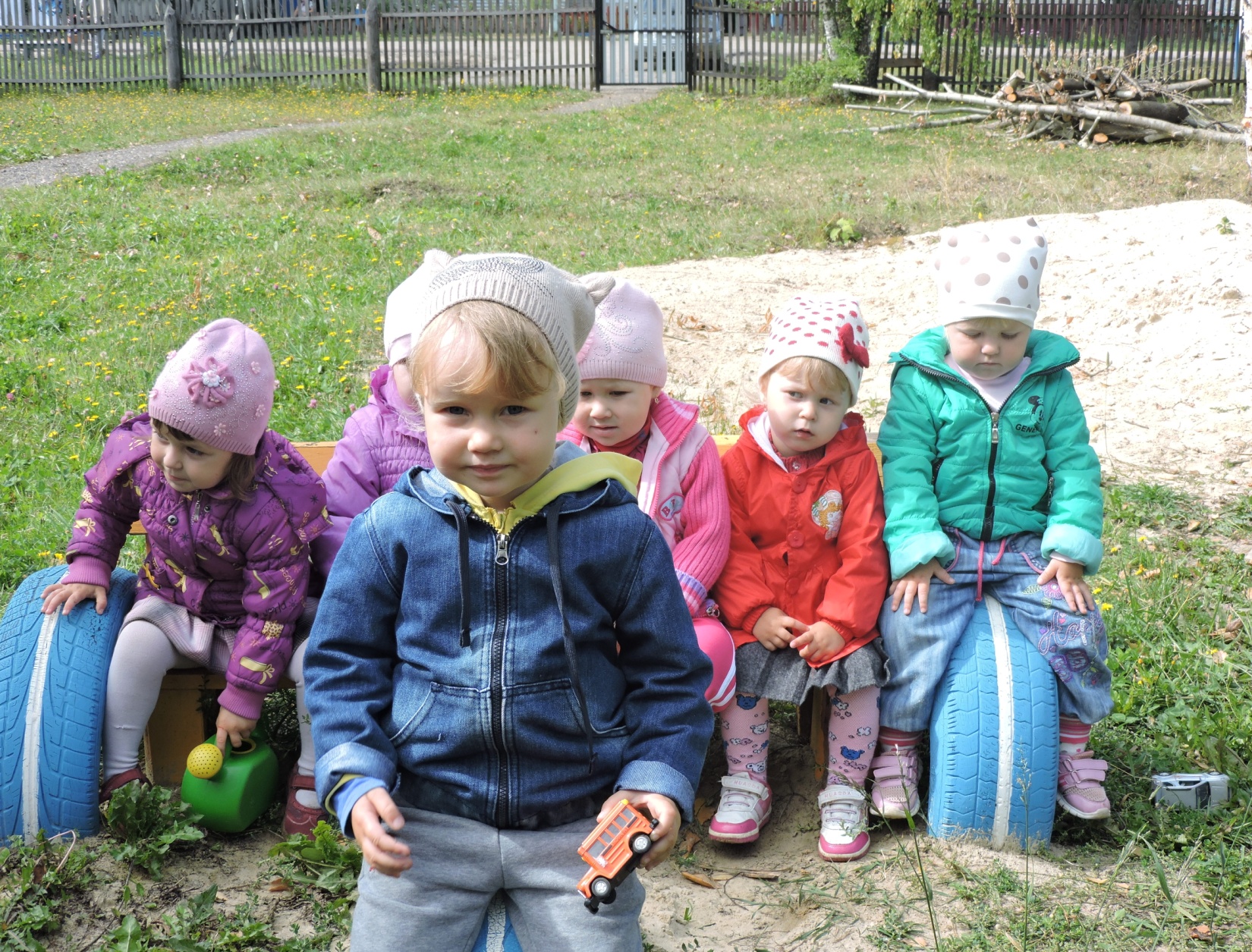 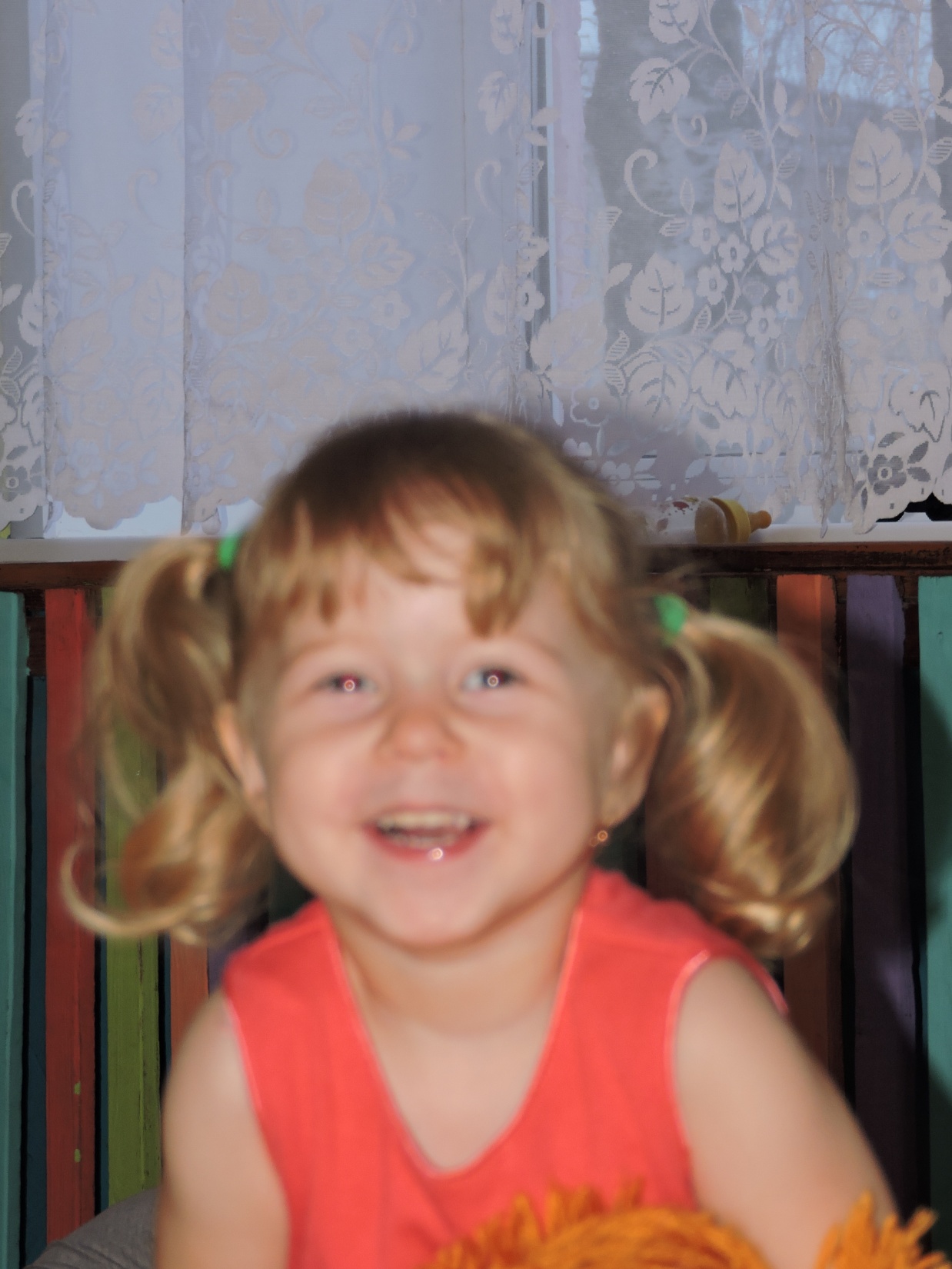 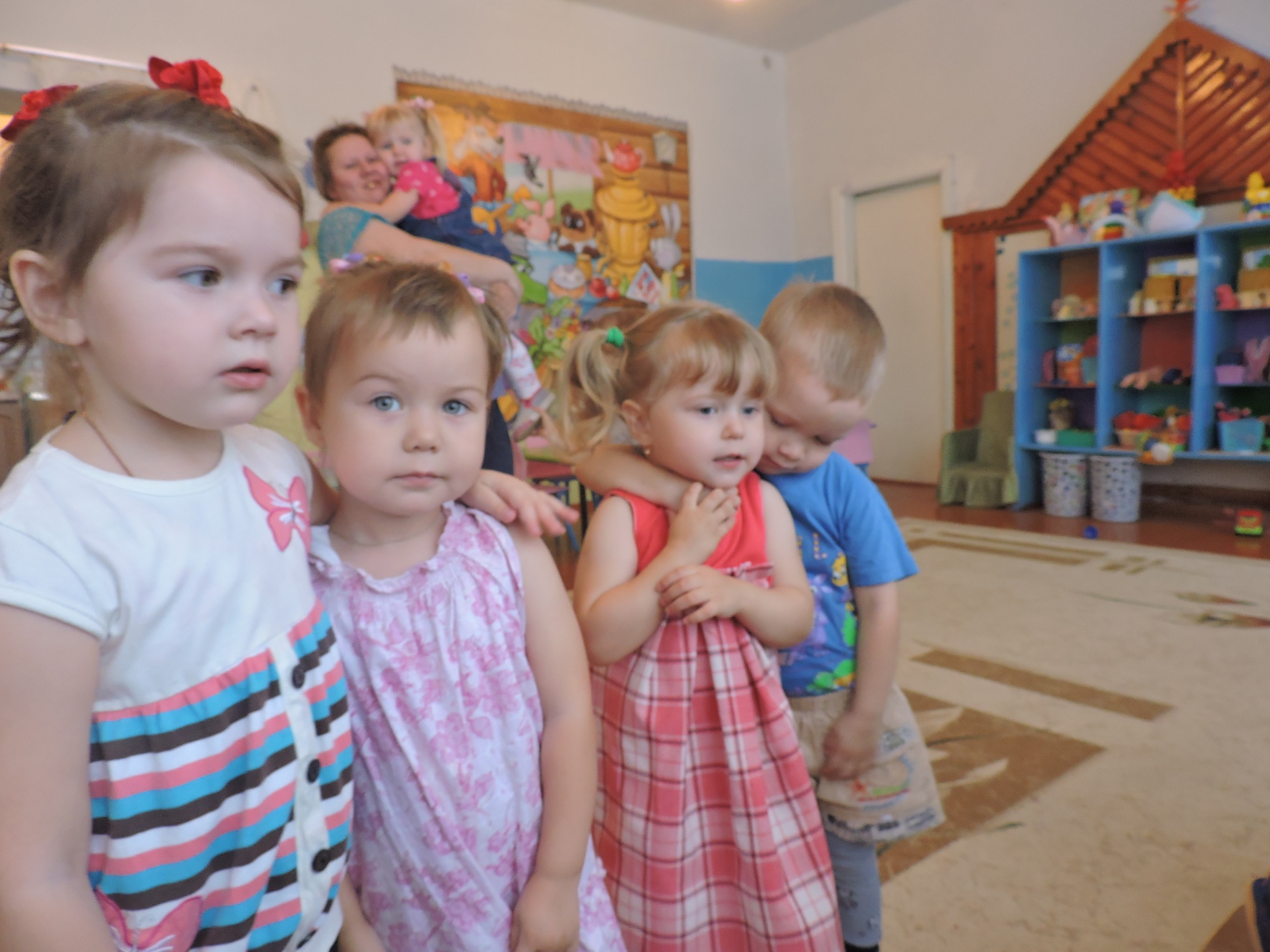 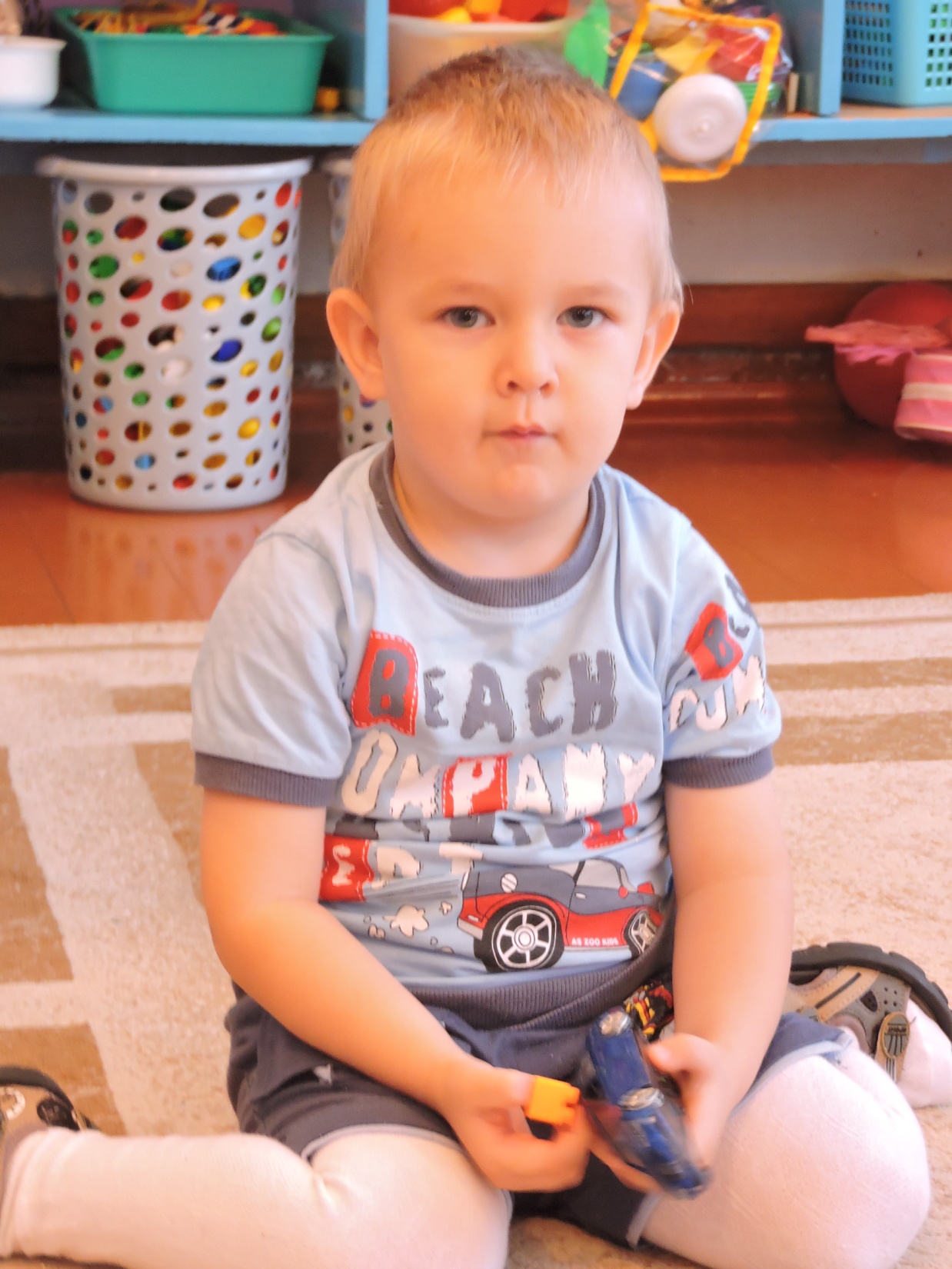 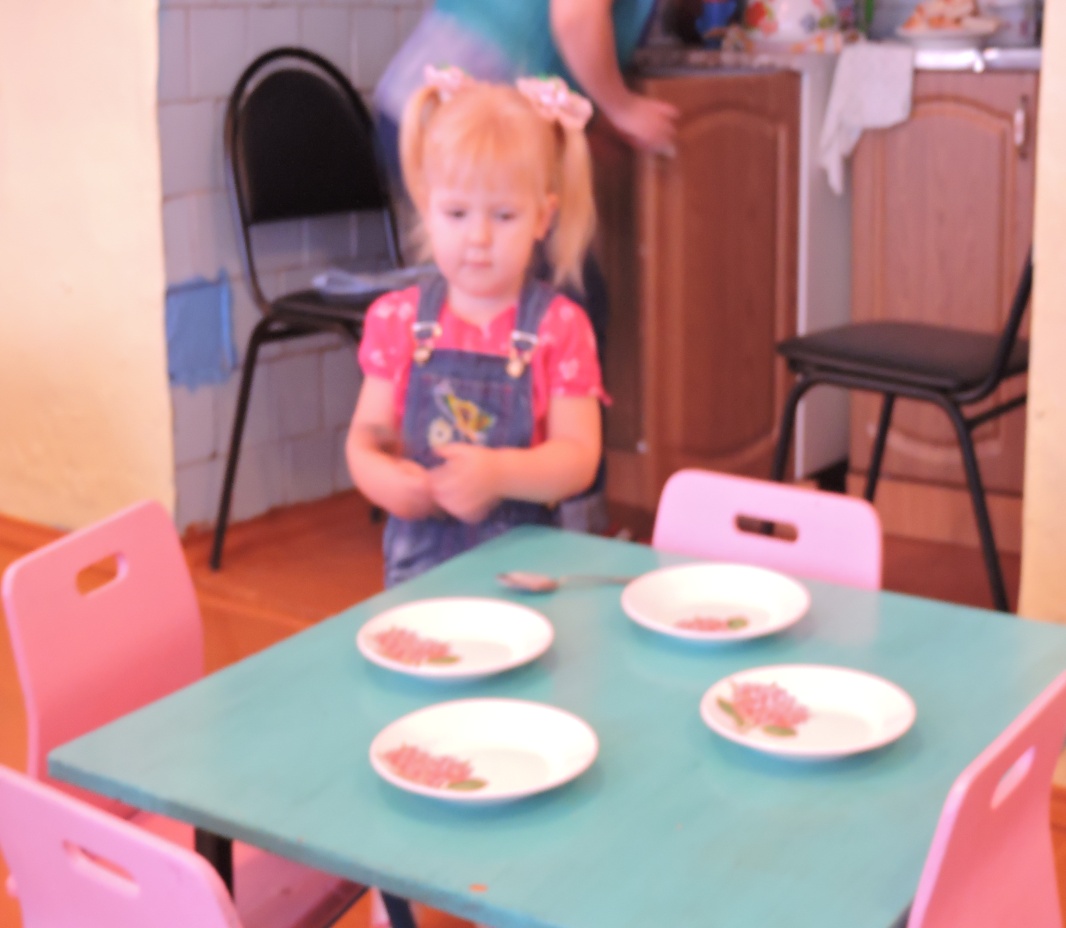 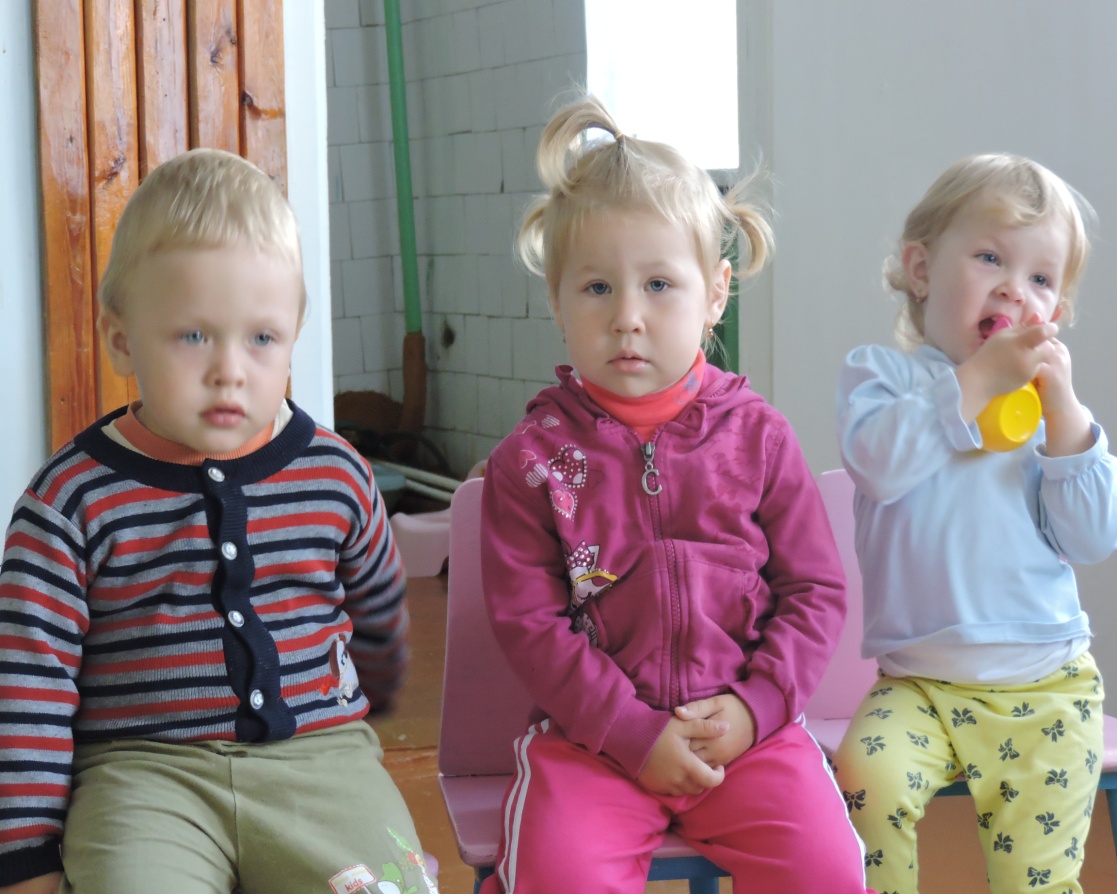 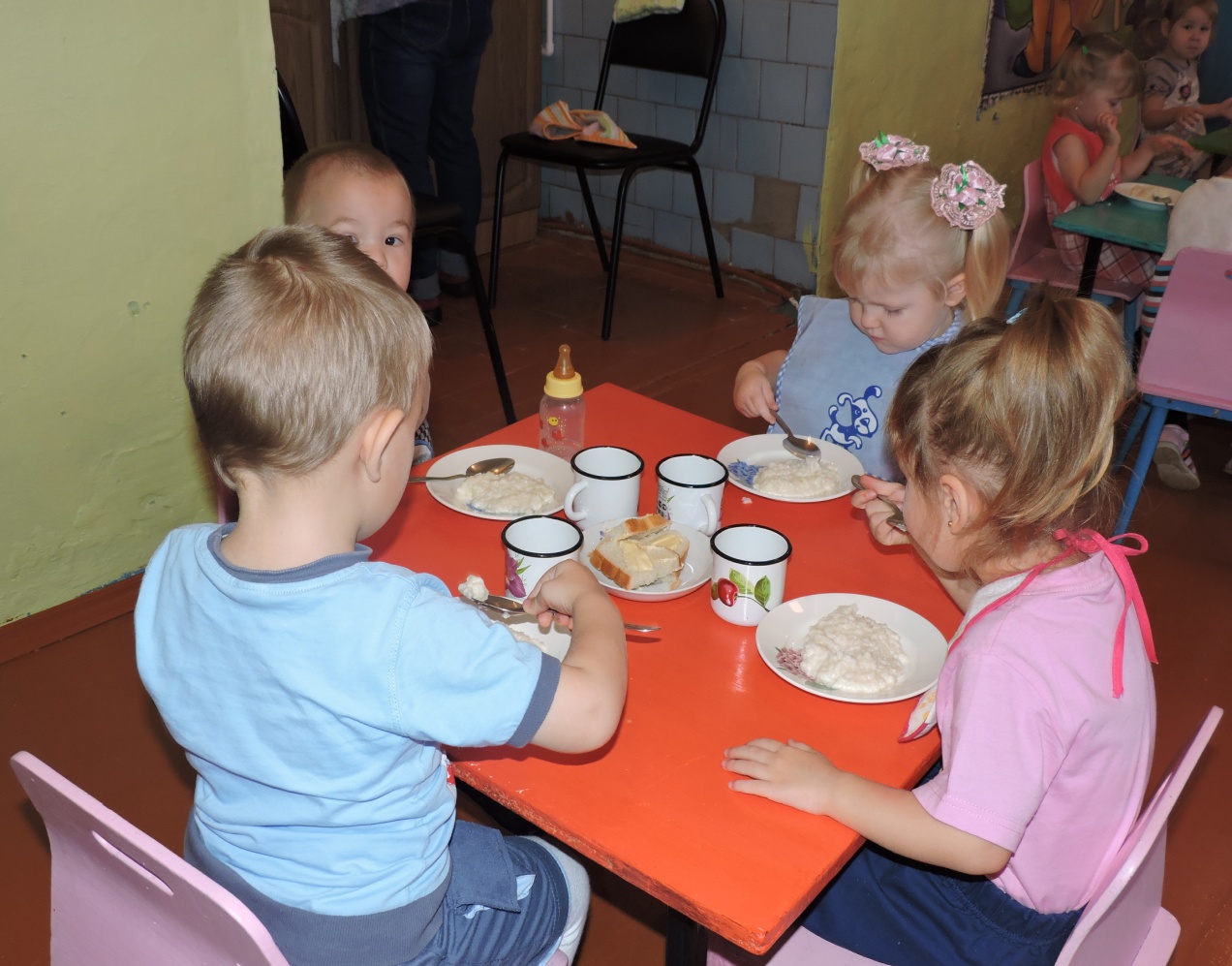 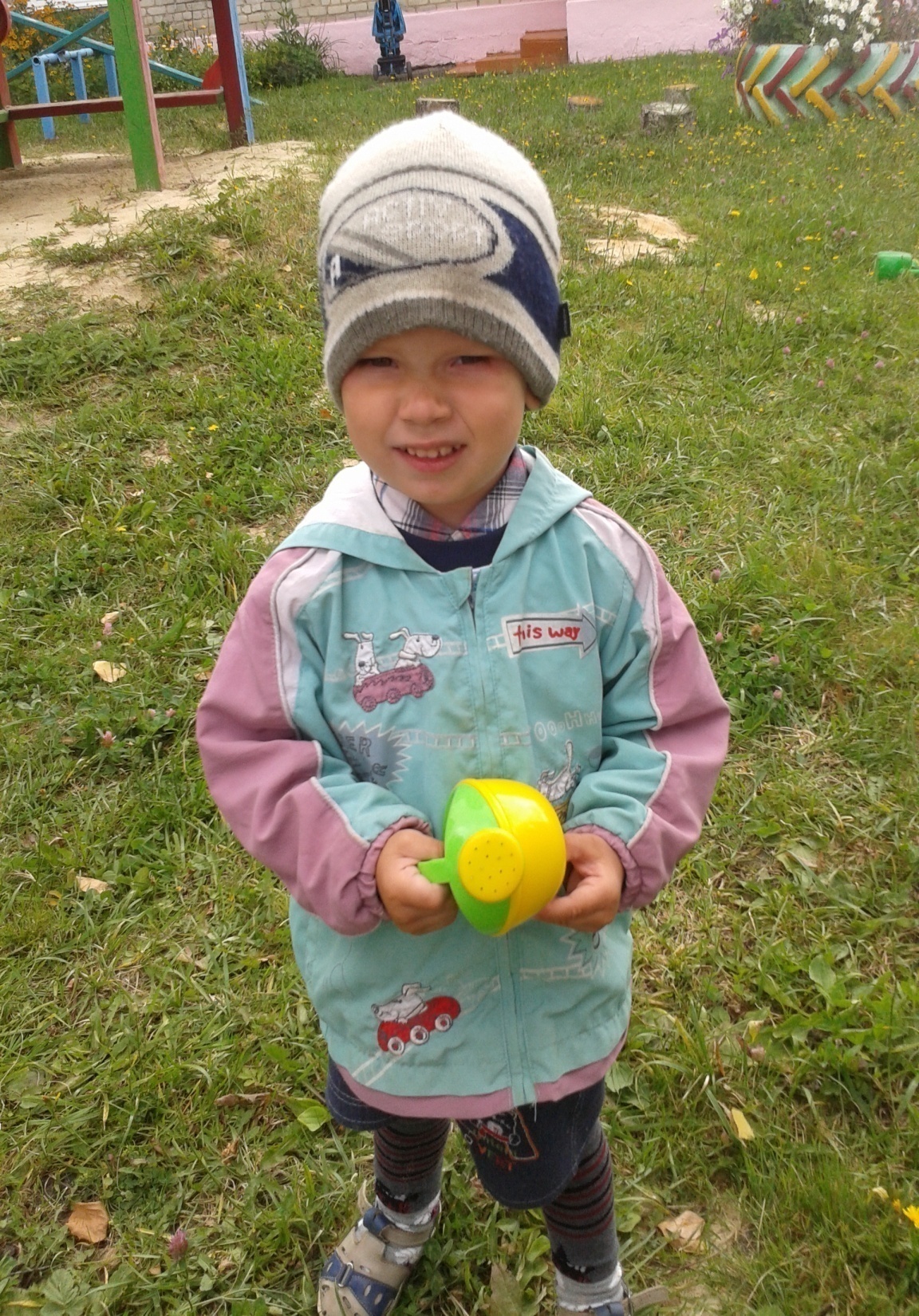 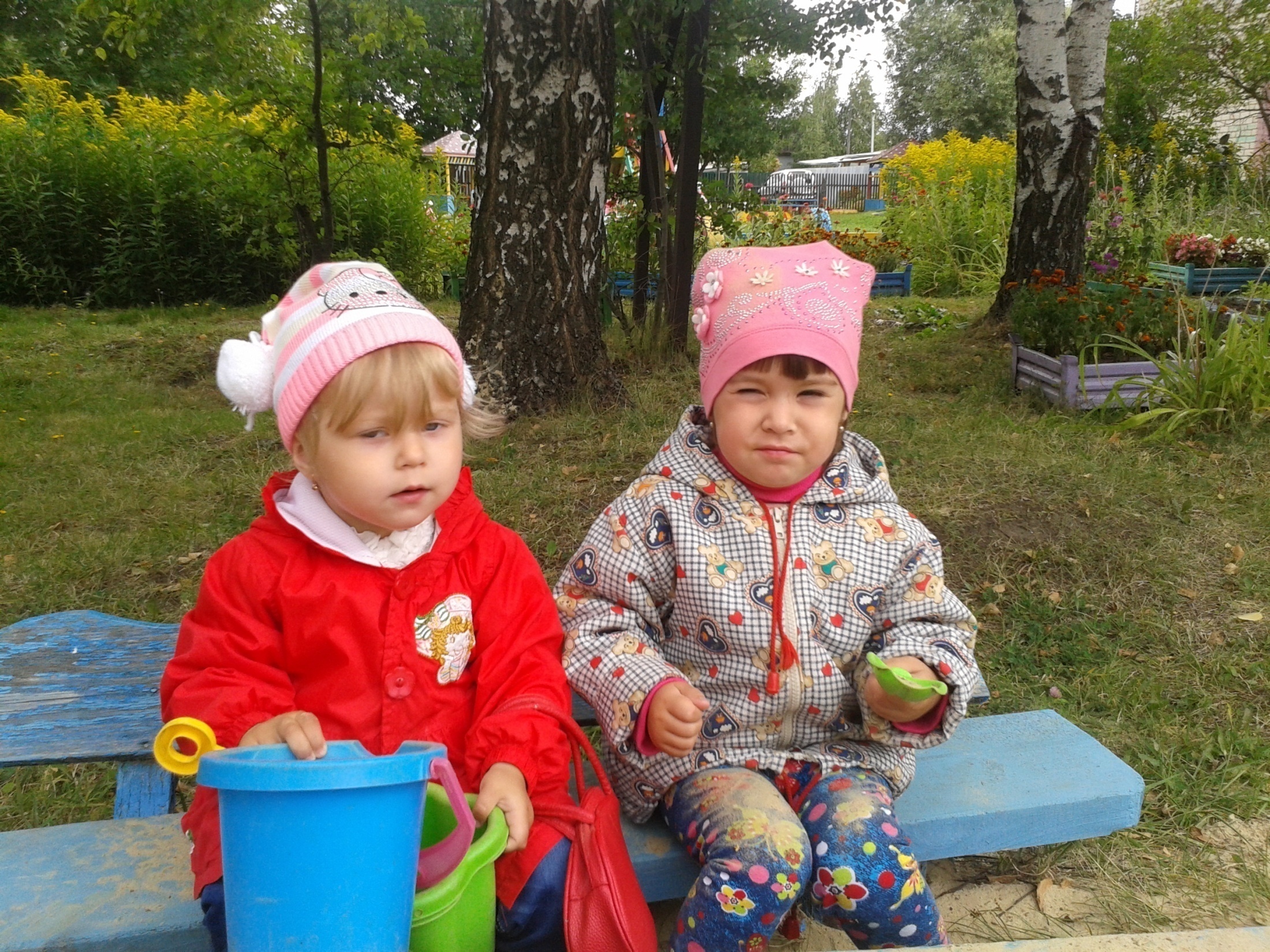 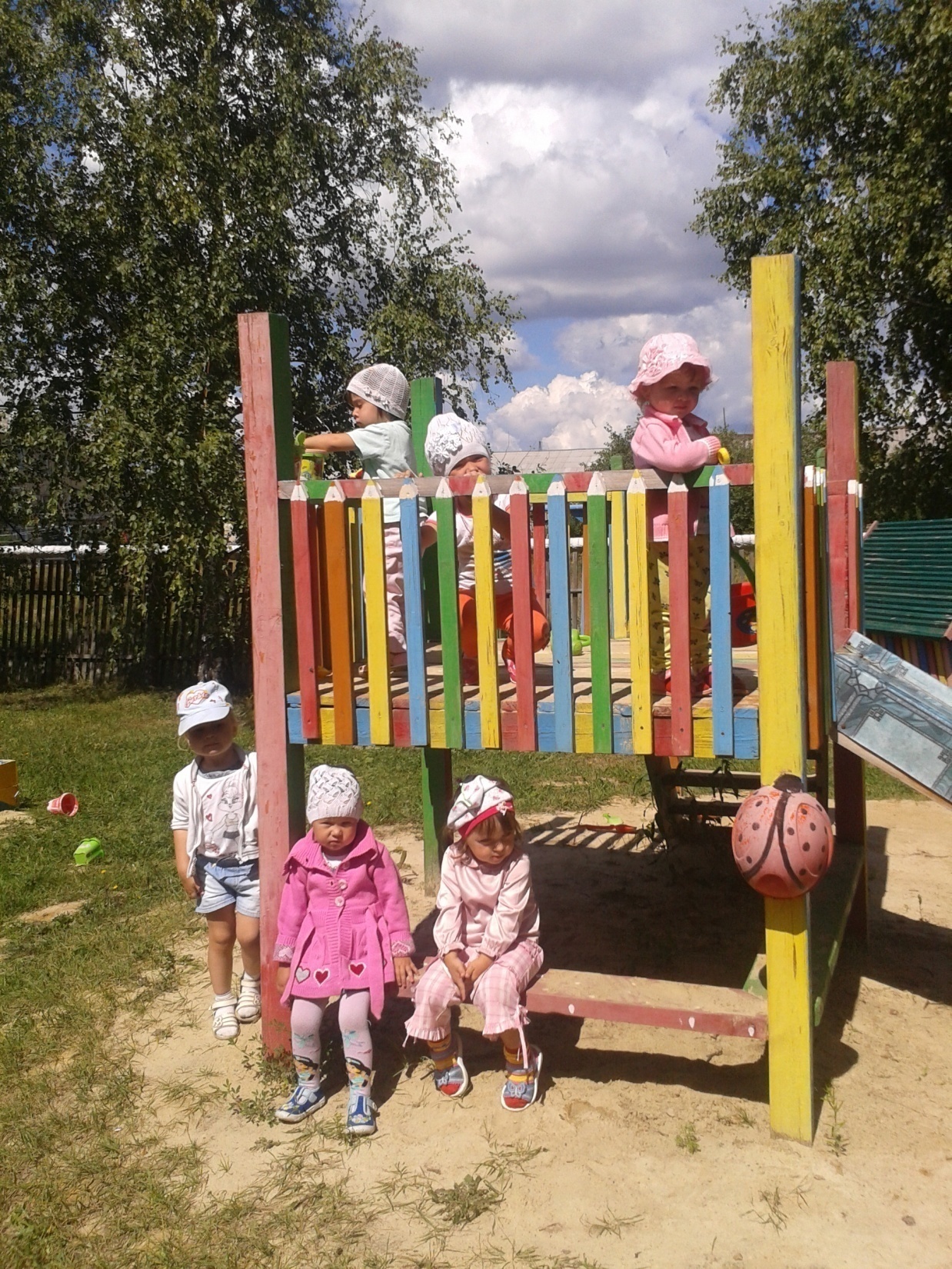 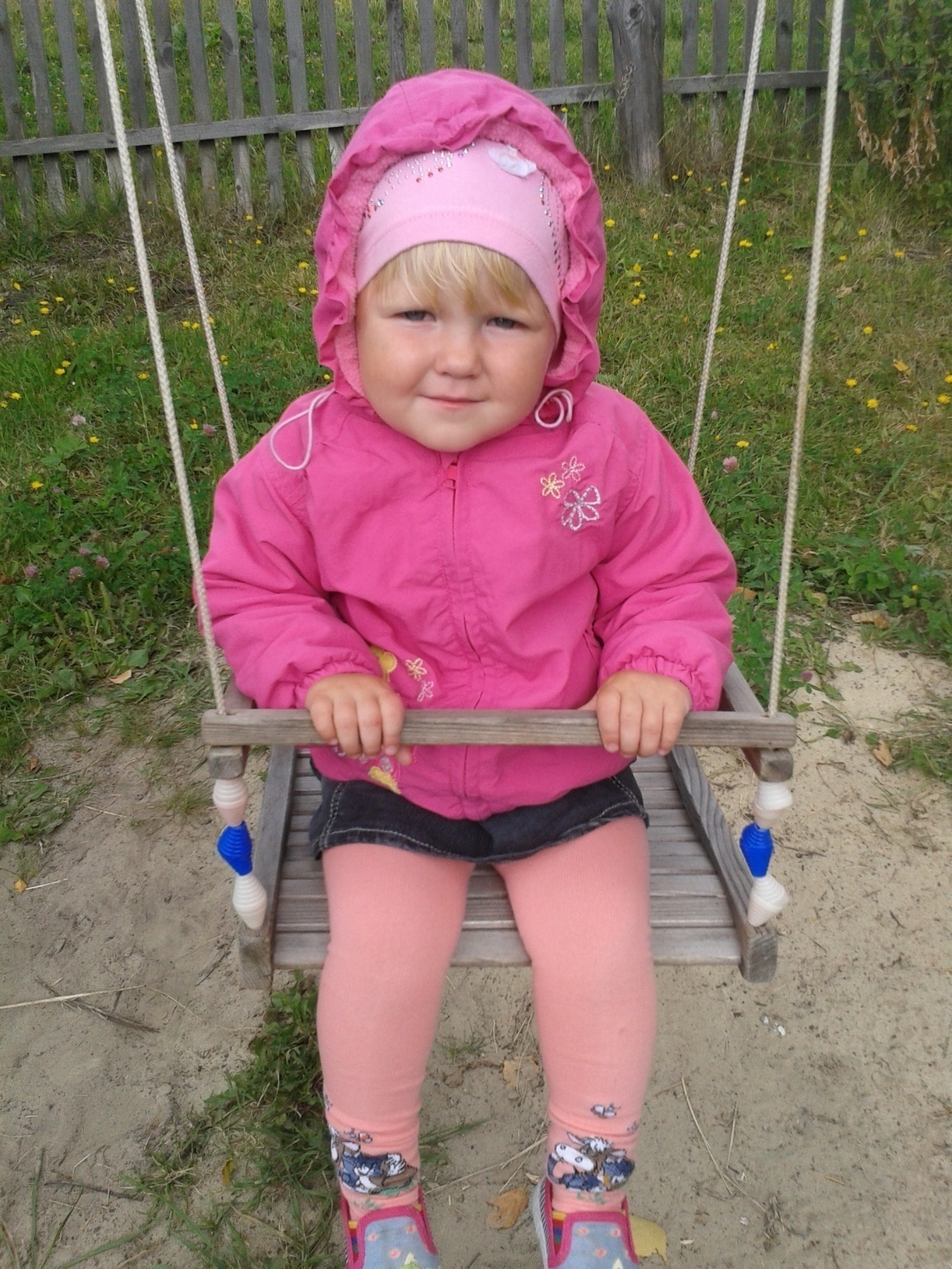 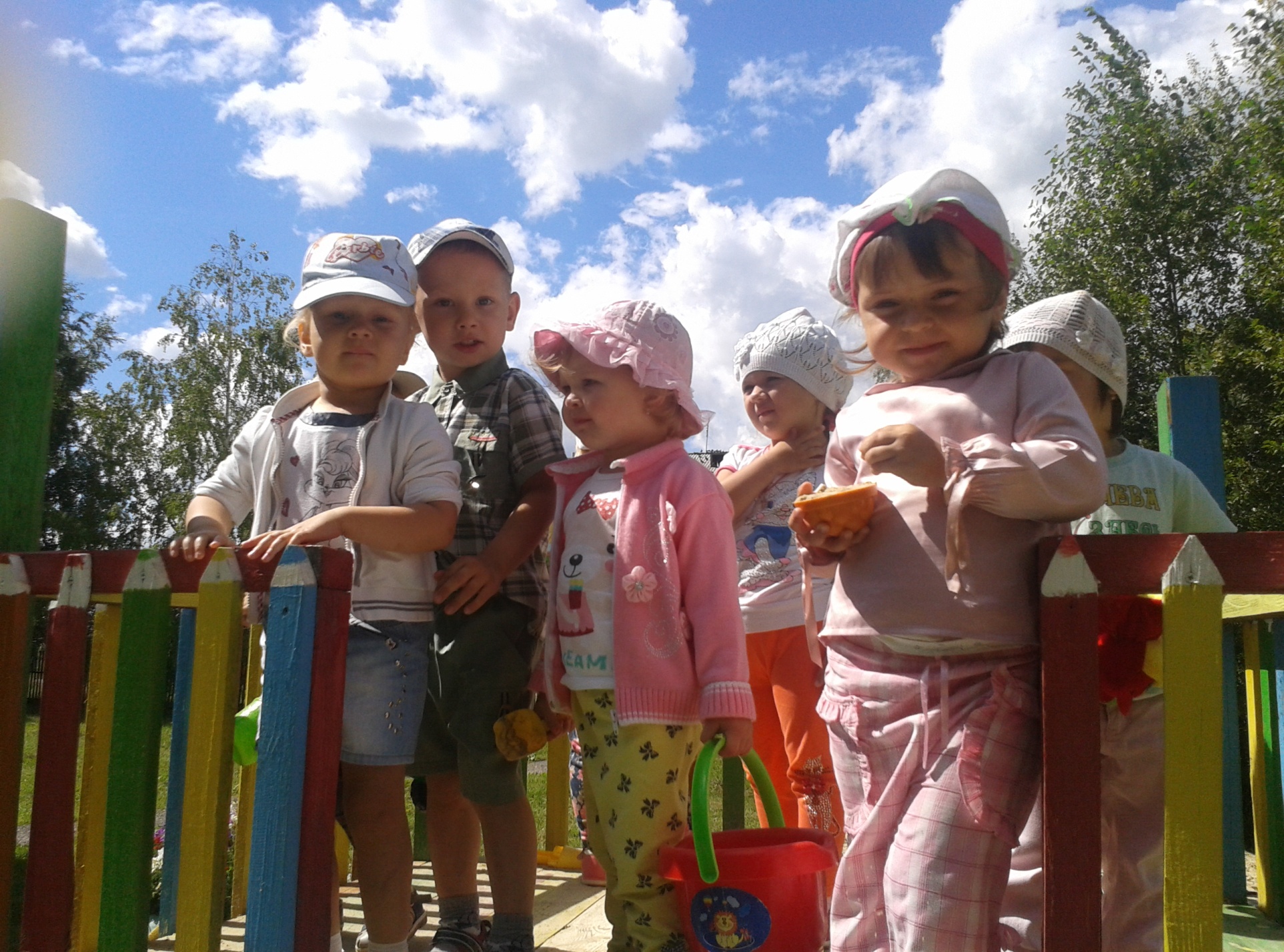